Hinweise zur Nutzung dieser Vorlage
Liebe Kolleg*innen,

Diese Präsentation wird für eine Stunde mit dem Schwerpunkt auf forschendes Lernen genutzt.  Im Ötzi-Kontext planen die Lernenden Experimente zur Herstellung von Kupfer aus Kupferoxid. 
Sie können diese Präsentation gerne bearbeiten und teilen. Vorschläge für einheitliche Symbole finden Sie auf der nächsten Seite.
Viel Spaß! 
Niklas Schneeweiß
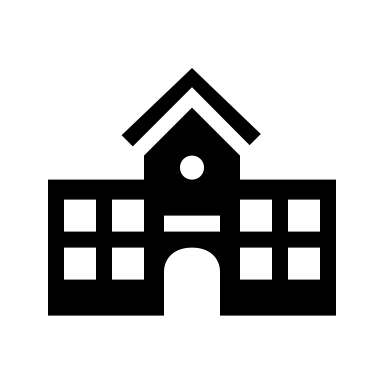 IGS Hannover List 

niklas.schneeweiss@igs-list.de

Schneeweiß, N. & Sieve, B. (2023). Über Visualisierungen Problemlöseprozesse im MINT-Unterricht unterstützen. MINT Zirkel. 12(1). 14.
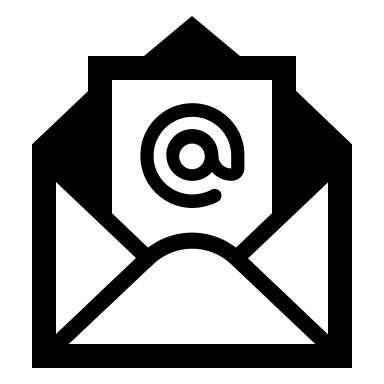 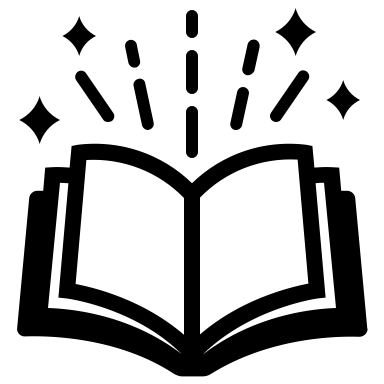 Nützliche Symbole zur Visualisierung
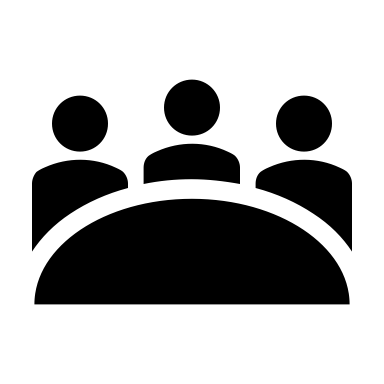 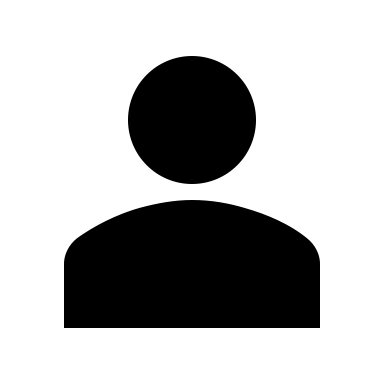 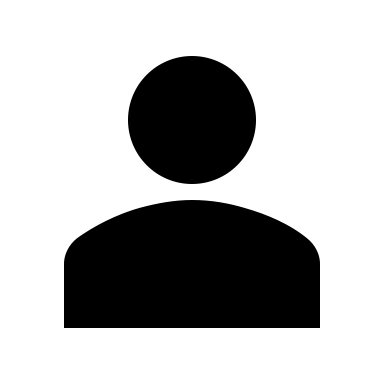 Sozialformen:

NW-Phasen:


Sicherheit:

Sonstiges:
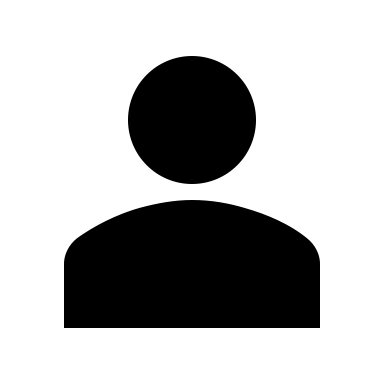 PA
EA
GA
Vermutung / Hypothese
Fragestellung
Planung
Experiment
Auswertung
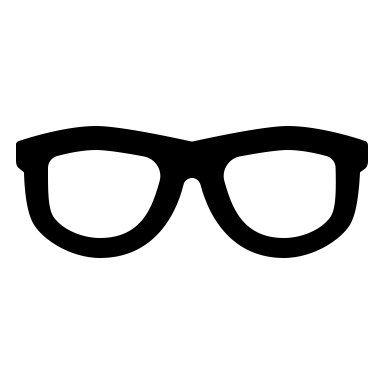 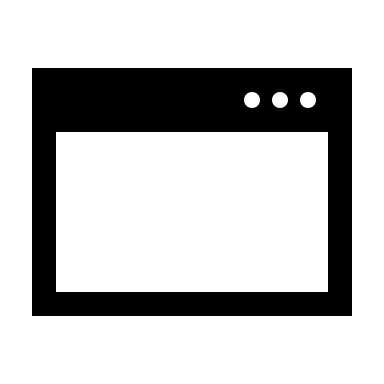 Schutzbrille
Abzug
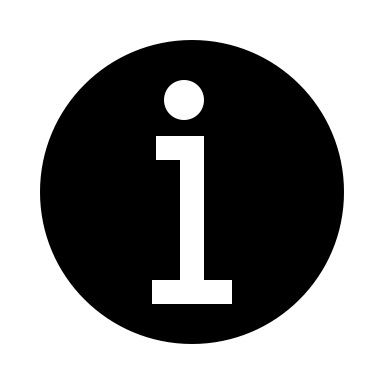 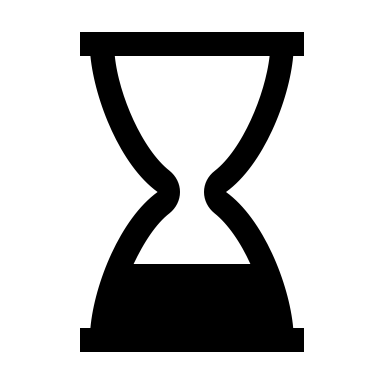 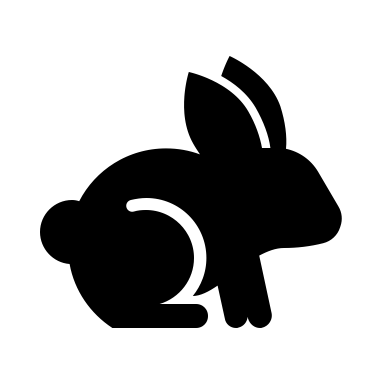 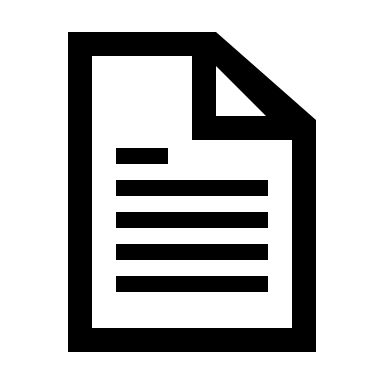 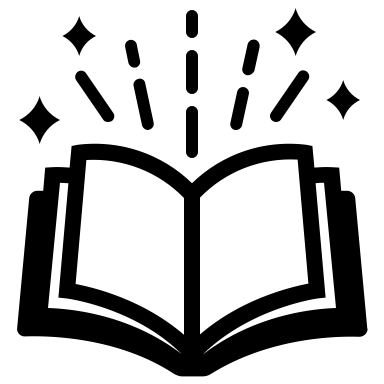 Tipps / Hilfen
Zeit
Aufgaben für Schnelle
Arbeitsblatt
Buch
NATUR Klasse 8
Fundstücke
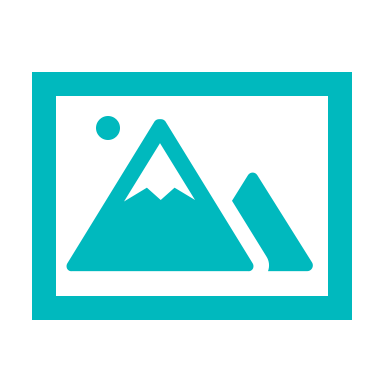 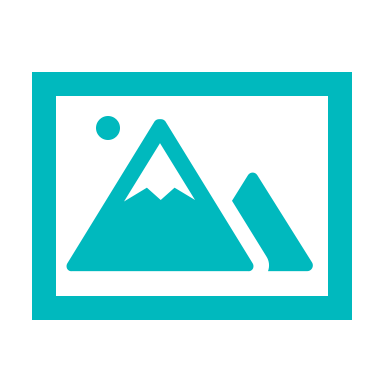 Abbildung entfernt(Urheberrecht)
Abbildung entfernt(Urheberrecht)
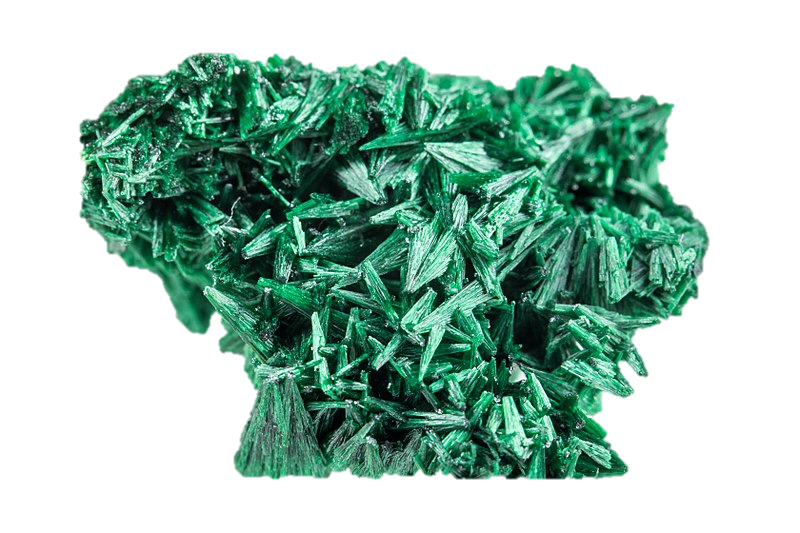 Kupferoxid
Ötzis Axt mit Klinge aus Kupfer
Malachit – Ein Kupfererz
© Raimond Spekking / CC BY-SA 4.0 (via Wikimedia Commons)
[Speaker Notes: Erstellt zur freien Nutzung von: Niklas Schneeweiß
Kontakt: niklas.schneeweiss@igs-list.de]
Formuliert eine Fragestellung
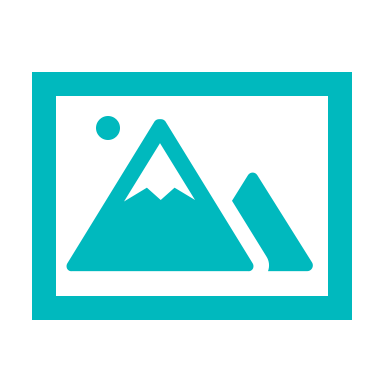 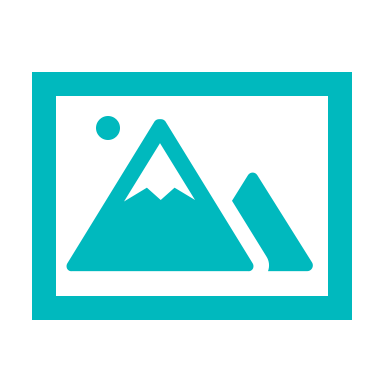 Abbildung entfernt(Urheberrecht)
Abbildung entfernt(Urheberrecht)
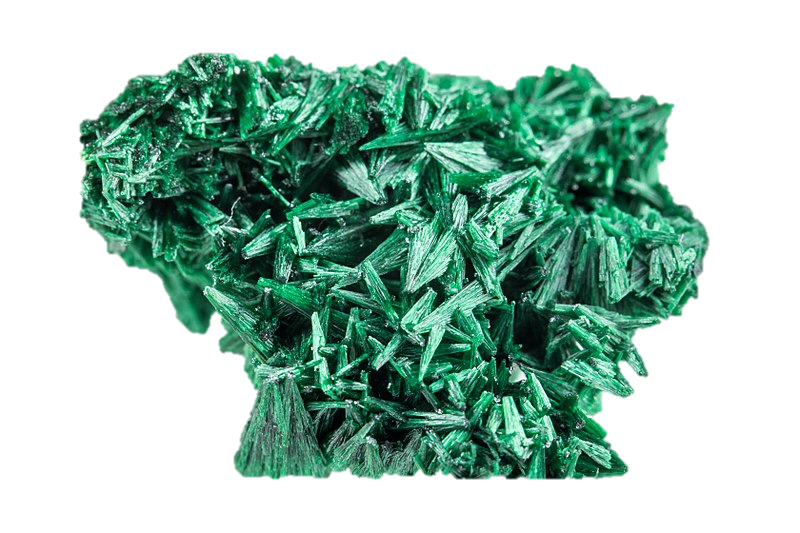 Kupferoxid
Ötzis Axt mit Klinge aus Kupfer
Malachit – 
Ein Kupfererz
[Speaker Notes: Mögliche Fragestellung: Mit welcher Reaktion wird aus Kupferoxid Kupfer? 


Erstellt zur freien Nutzung von: Niklas Schneeweiß
Kontakt: niklas.schneeweiss@igs-list.de]
Nennt Vermutungen zur Fragestellung
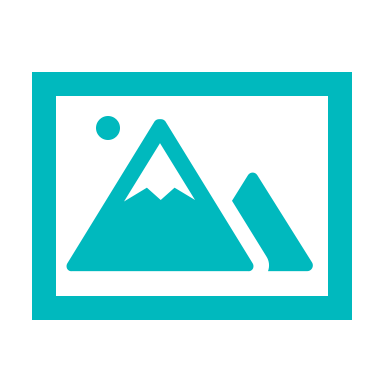 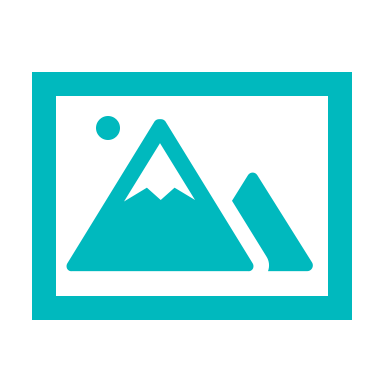 Abbildung entfernt wegen Copyright
Abbildung entfernt wegen Copyright
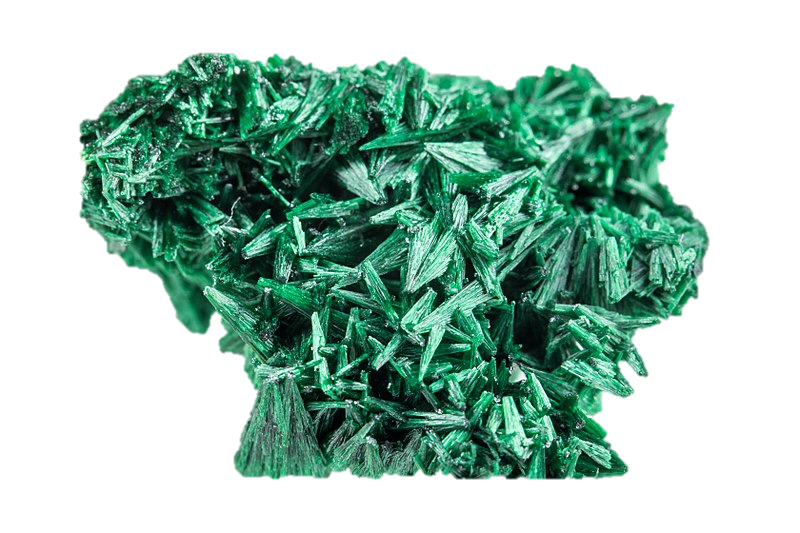 Kupferoxid
Ötzis Axt mit Klinge aus Kupfer
Malachit – 
Ein Kupfererz
[Speaker Notes: Mögliche Fragestellung: Mit welcher Reaktion wird aus Kupferoxid Kupfer? 

Erstellt zur freien Nutzung von: Niklas Schneeweiß
Kontakt: niklas.schneeweiss@igs-list.de]
Umbau
Bereitet euch (Schutzbrille etc.) und eure Tische auf das Experimentieren vor.


	AB 06_Ötzi runterladen
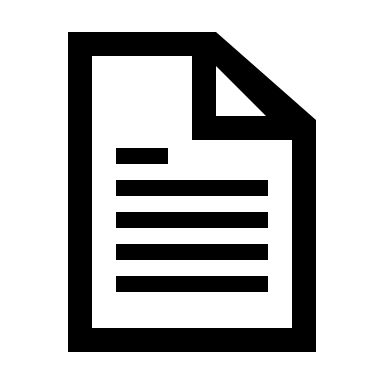 [Speaker Notes: Erstellt zur freien Nutzung von: Niklas Schneeweiß
Kontakt: niklas.schneeweiss@igs-list.de]
Aufgabe
Skizziert und beschreibt einen Versuch, mit dem die Fragestellung beantwortet werden kann (Aufg. a-b).
Danach: Melden für Sicherheitscheck
Sicherheitscheck ok? -> Experiment kann aufgebaut, aber noch nicht begonnen werden. 


10 Min.           Gruppenarbeit.          Tipps.
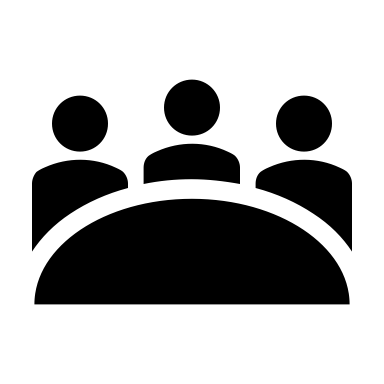 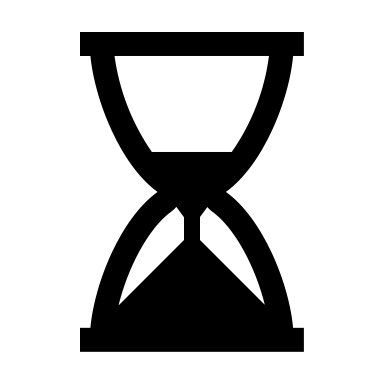 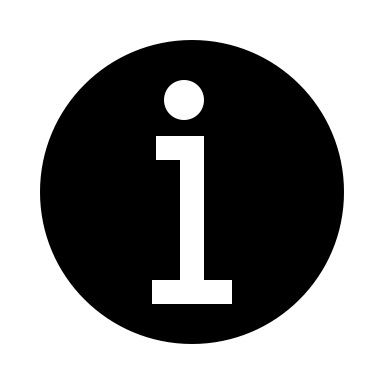 [Speaker Notes: Erstellt zur freien Nutzung von: Niklas Schneeweiß
Kontakt: niklas.schneeweiss@igs-list.de]
Aufbau
Experiment
Aufräumen
Melden für Sicherheitscheck.

Danach: Baut das Experiment auf.

Fangt noch nicht an mit dem Experiment.
[Speaker Notes: Erstellt zur freien Nutzung von: Niklas Schneeweiß
Kontakt: niklas.schneeweiss@igs-list.de]
Aufbau
Experiment
Aufräumen
Führt das Experiment durch und dokumentiert die Beobachtungen. (Notizen + Foto). 

Achtet auf die Sicherheitshinweise!




10 Min.    Gruppenarbeit.    Rollenverteilung.
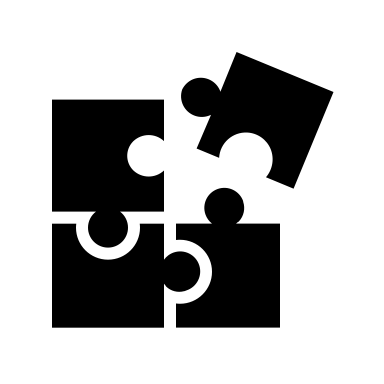 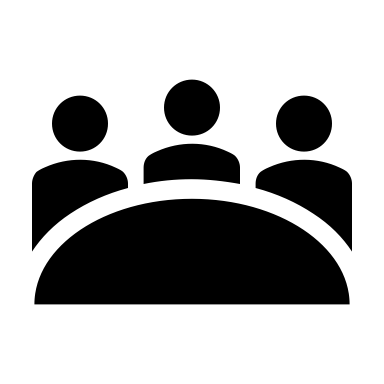 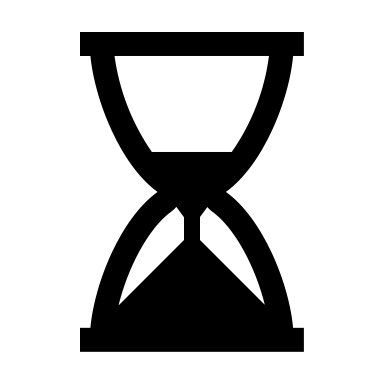 [Speaker Notes: Erstellt zur freien Nutzung von: Niklas Schneeweiß
Kontakt: niklas.schneeweiss@igs-list.de]
Aufbau
Experiment
Aufräumen
Behaltet euer Produkt am Tisch.

Alle anderen Materialien abspülen und in die Boxen.
Achtung: Heisses Glas nicht direkt unter kaltes Wasser



5 Min.         Gruppenarbeit.
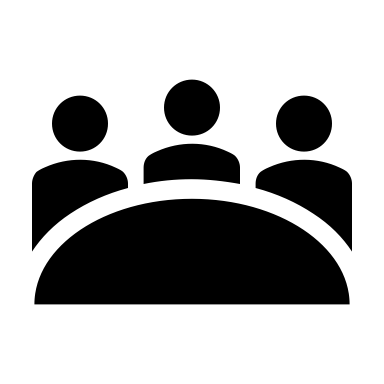 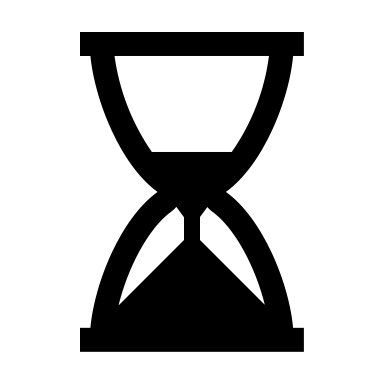 [Speaker Notes: Erstellt zur freien Nutzung von: Niklas Schneeweiß
Kontakt: niklas.schneeweiss@igs-list.de]
Aufbau
Experiment
Aufräumen
Beobachtungen notieren



5 Min.         Gruppenarbeit.
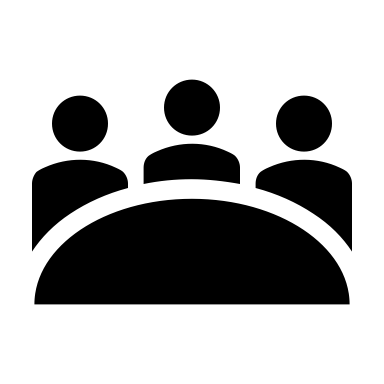 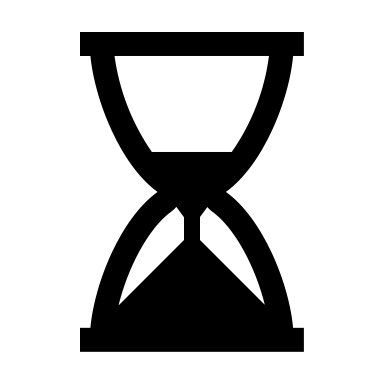 [Speaker Notes: Erstellt zur freien Nutzung von: Niklas Schneeweiß
Kontakt: niklas.schneeweiss@igs-list.de]
Besprechung
Stellt eure Ergebnisse vor.
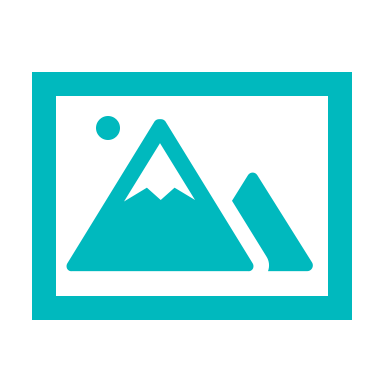 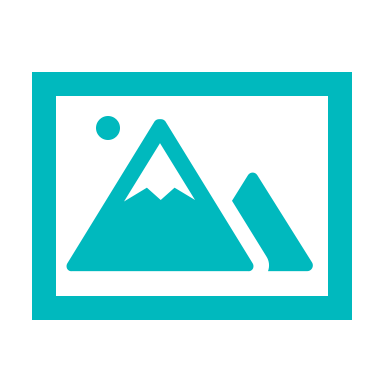 Abbildung entfernt(Urheberrecht)
Abbildung entfernt(Urheberrecht)
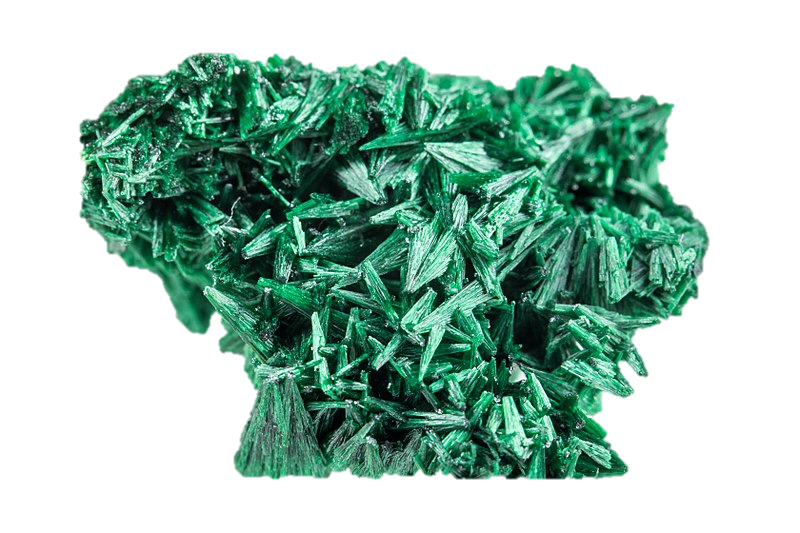 Kupferoxid
Ötzis Axt mit Klinge aus Kupfer
Malachit – 
Ein Kupfererz
[Speaker Notes: Erstellt zur freien Nutzung von: Niklas Schneeweiß
Kontakt: niklas.schneeweiss@igs-list.de]
Besprechung
Beurteilt anhand eurer Ergebnisse die drei Vermutungen. Formuliert ggf. um.
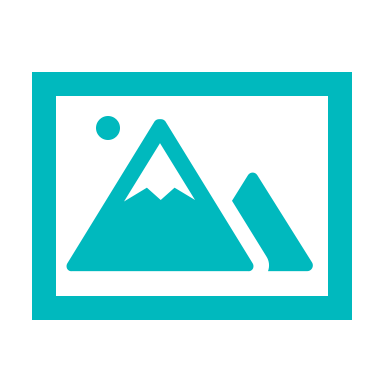 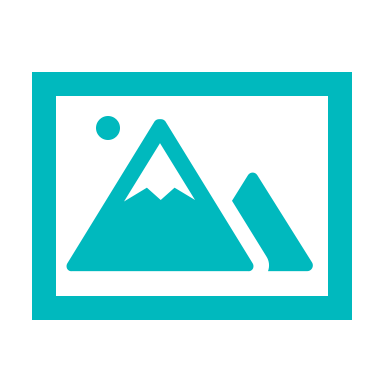 Abbildung entfernt wegen Copyright
Abbildung entfernt wegen Copyright
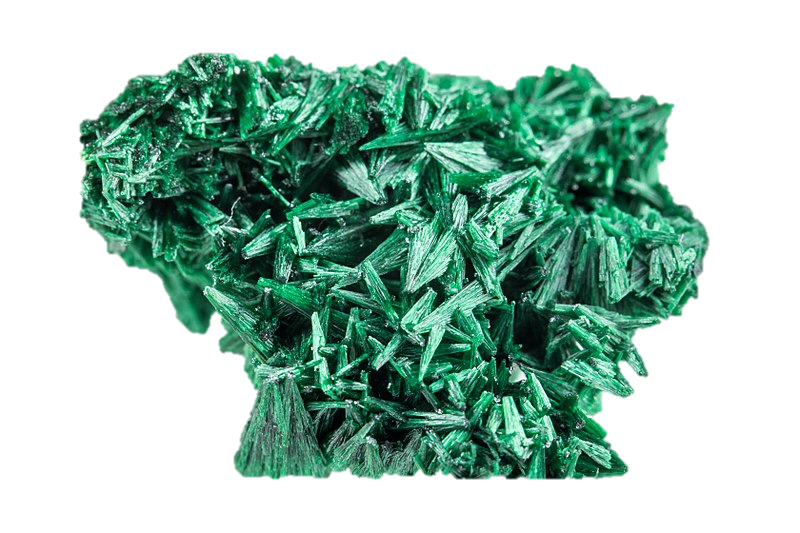 Kupferoxid
Ötzis Axt mit Klinge aus Kupfer
Malachit – 
Ein Kupfererz
[Speaker Notes: Erstellt zur freien Nutzung von: Niklas Schneeweiß
Kontakt: niklas.schneeweiss@igs-list.de]
Nächste Fragestellung
Stellt auf Basis eurer Ergebnisse die nächste Fragestellung auf.
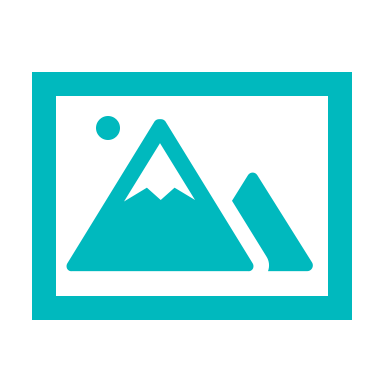 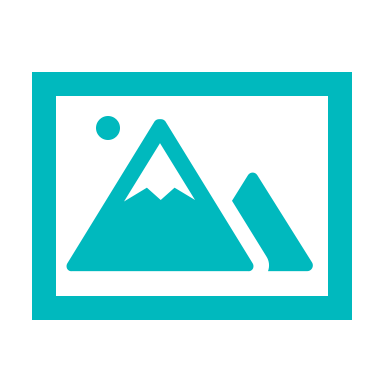 Abbildung entfernt(Urheberrecht)
Abbildung entfernt(Urheberrecht)
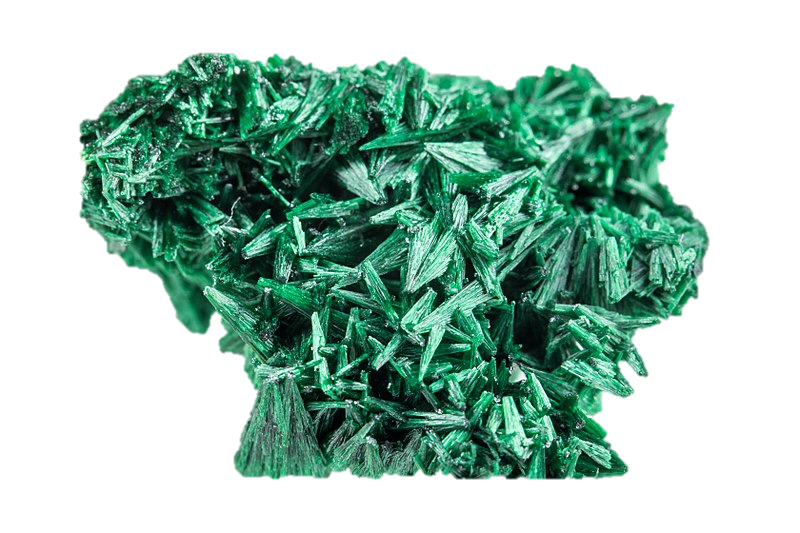 Kupferoxid
Ötzis Axt mit Klinge aus Kupfer
Malachit – 
Ein Kupfererz
[Speaker Notes: Erstellt zur freien Nutzung von: Niklas Schneeweiß
Kontakt: niklas.schneeweiss@igs-list.de]